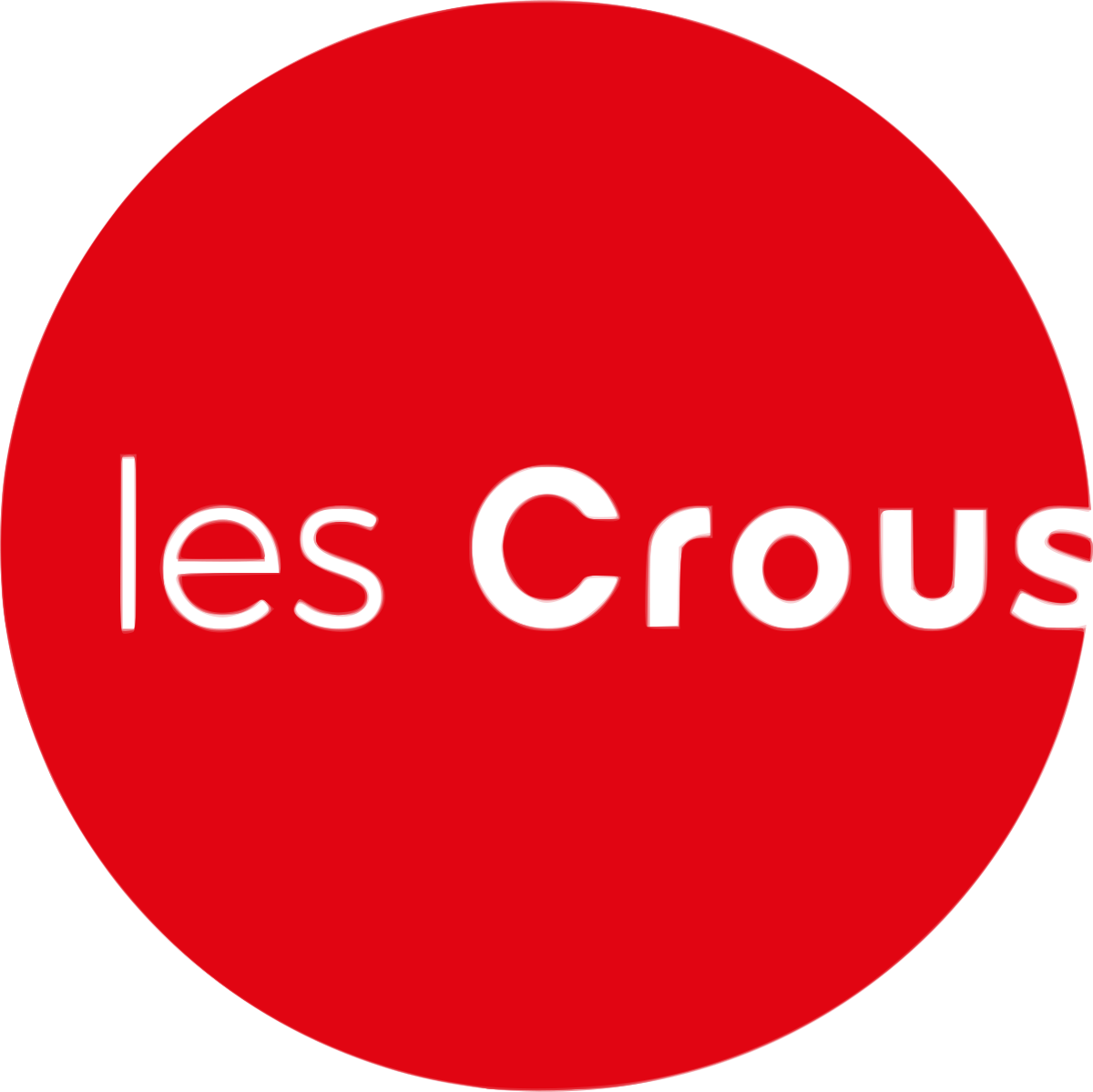 CoPEX.1: Crous
Données Collectées Juillet 2021
1. Bande passante 19h-23h.
Bande passante Minimum
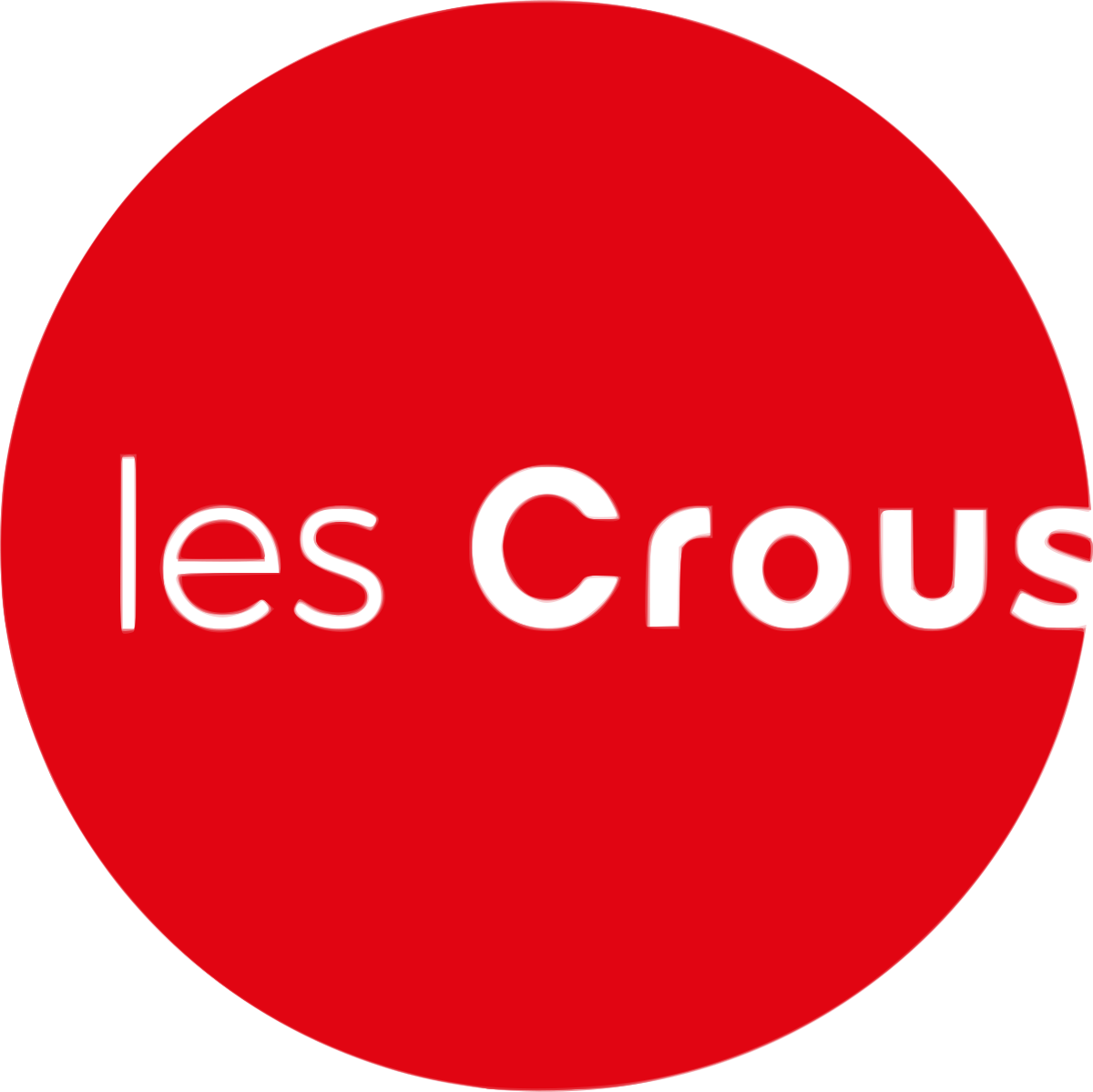 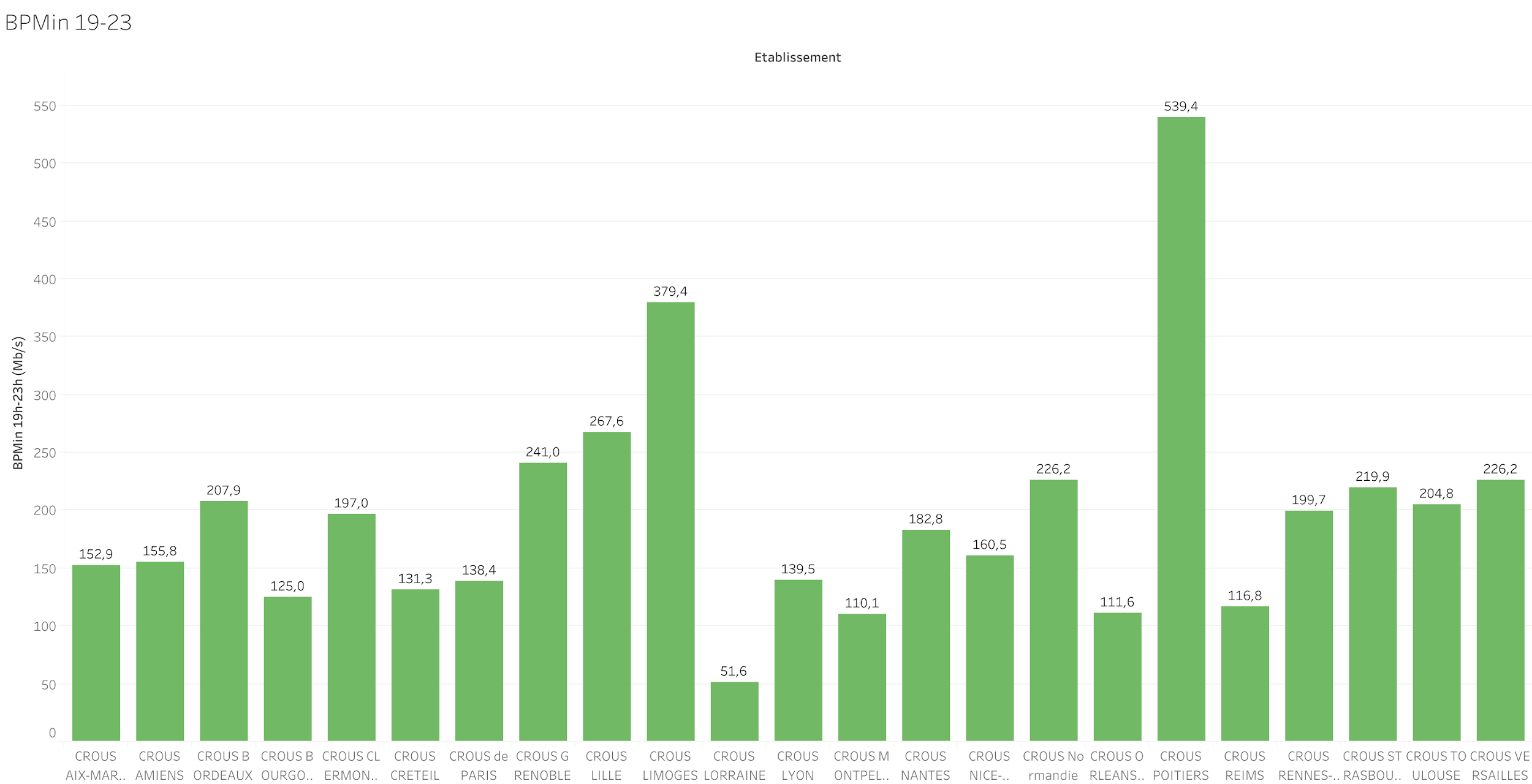 ‹#›
Bande passante Moyenne
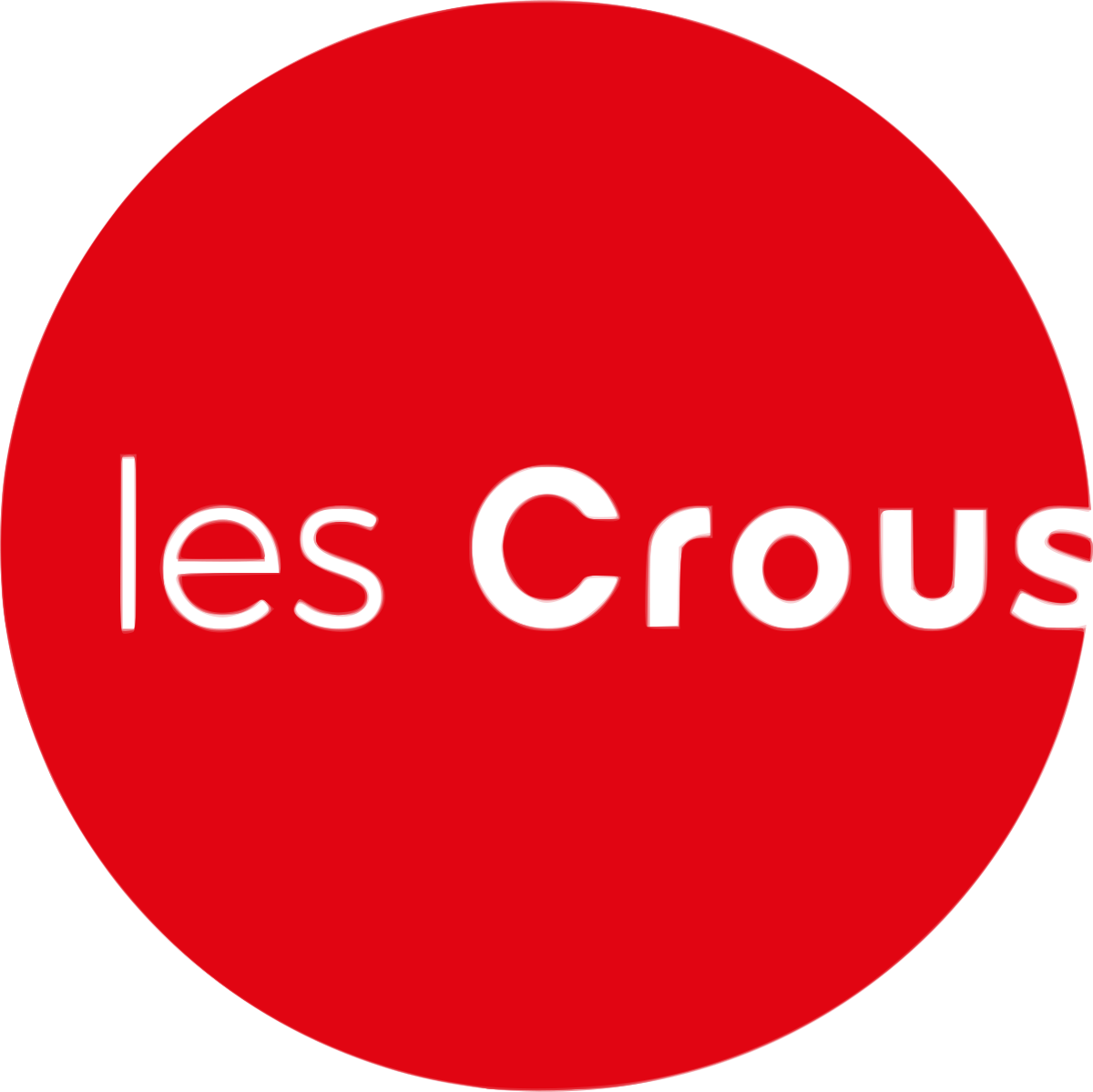 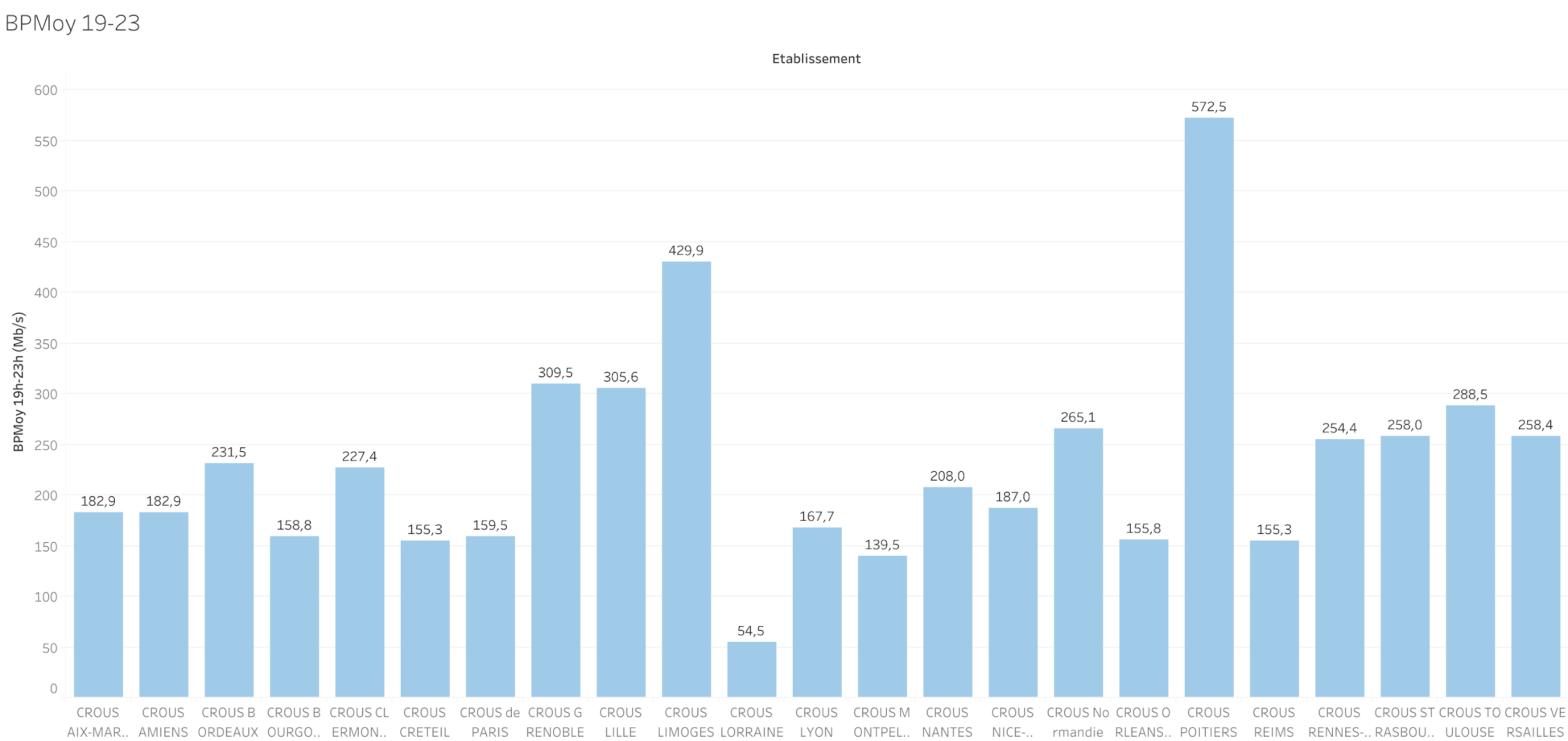 ‹#›
2. Taux de disponibilité.
Disponibilité globale
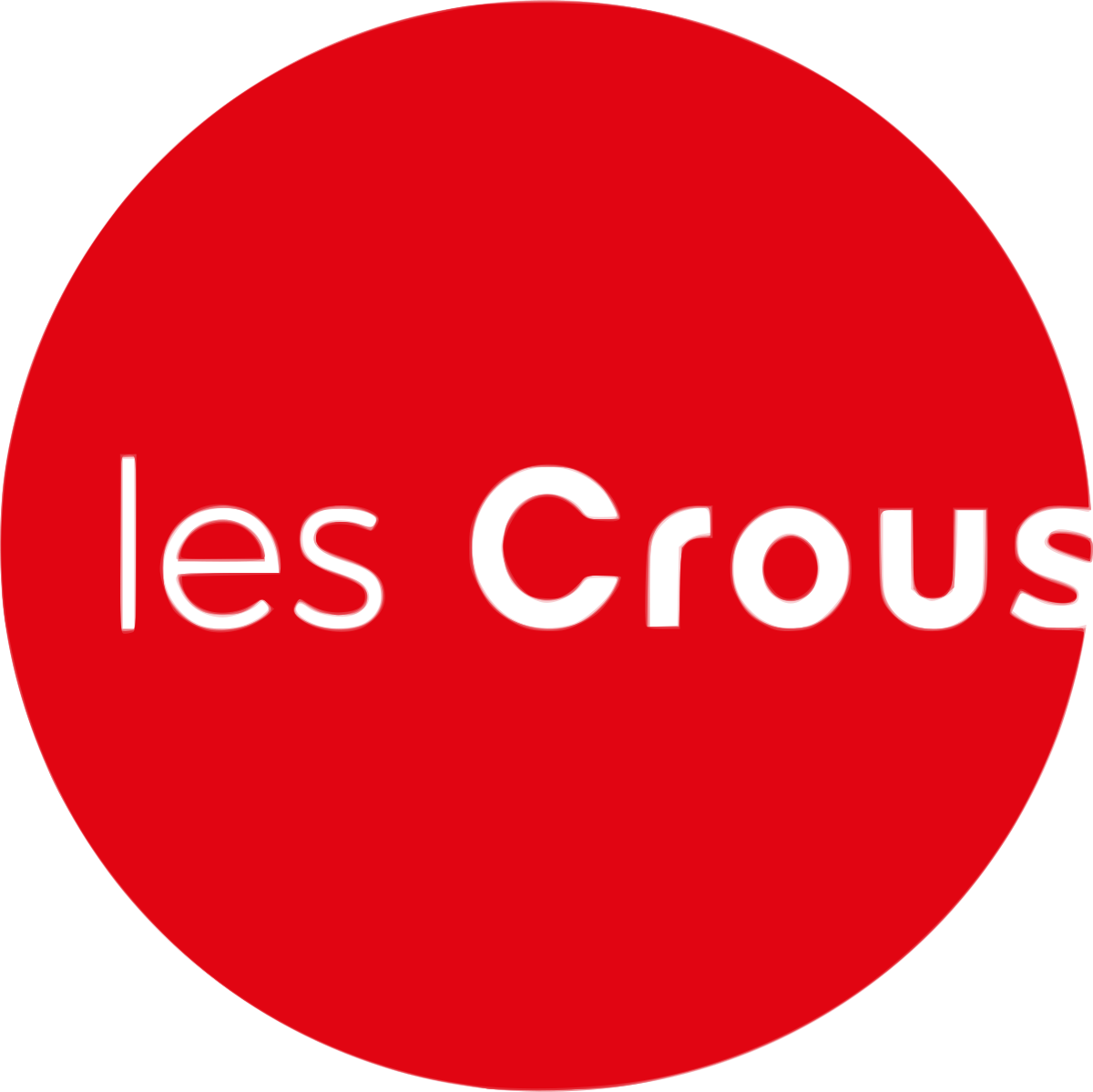 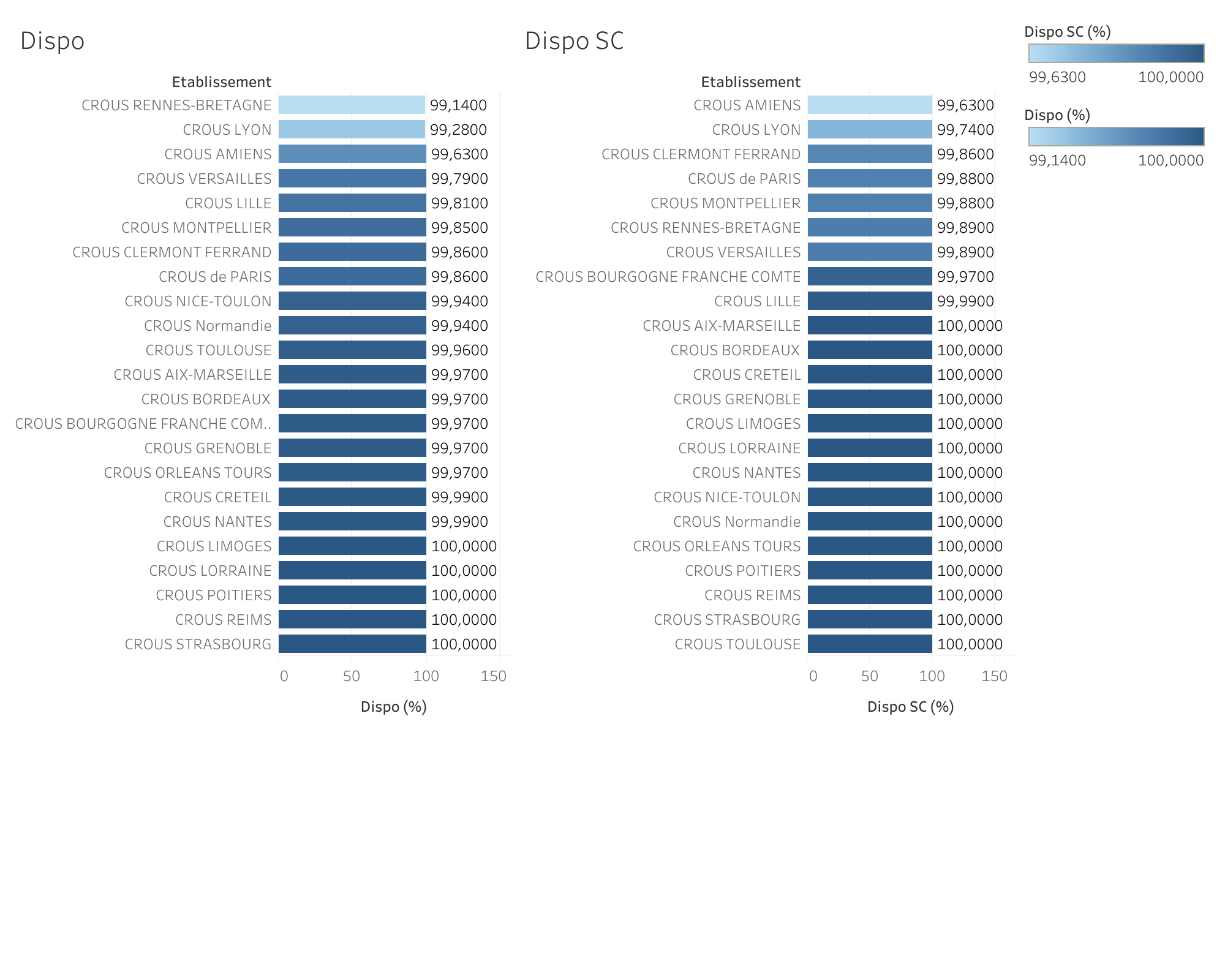 ‹#›
3. Latence.
Latence Maximum
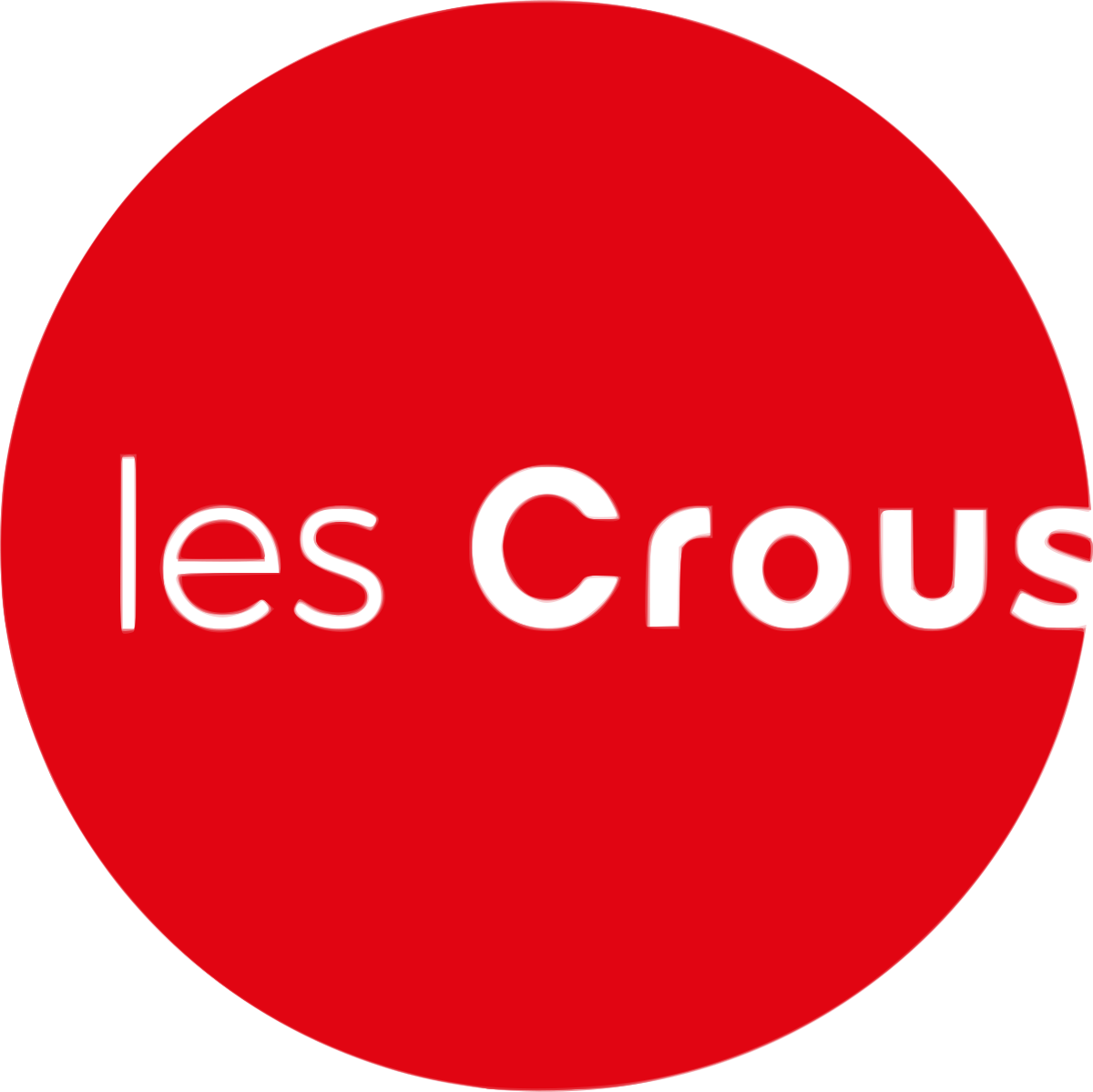 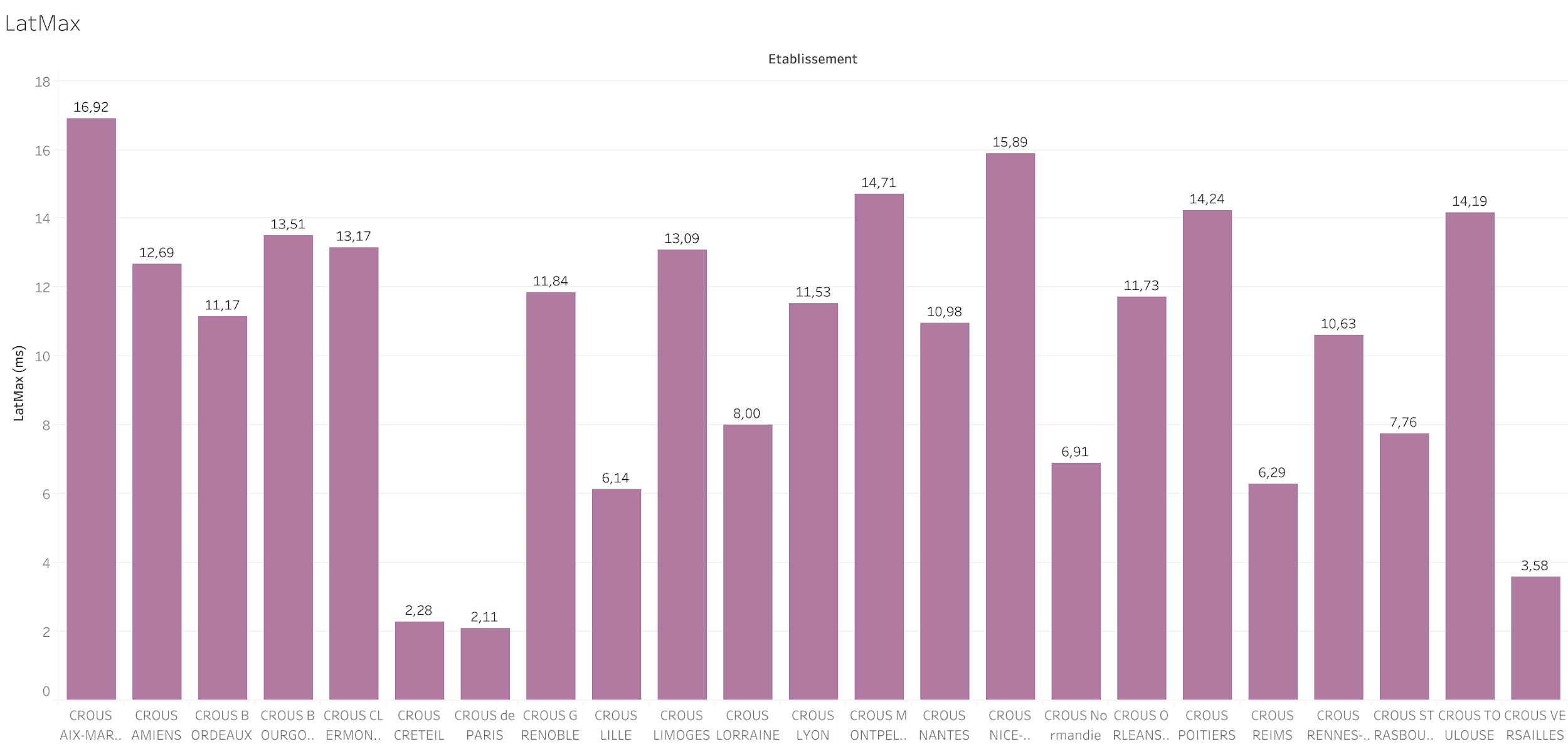 ‹#›
3.Chambres.
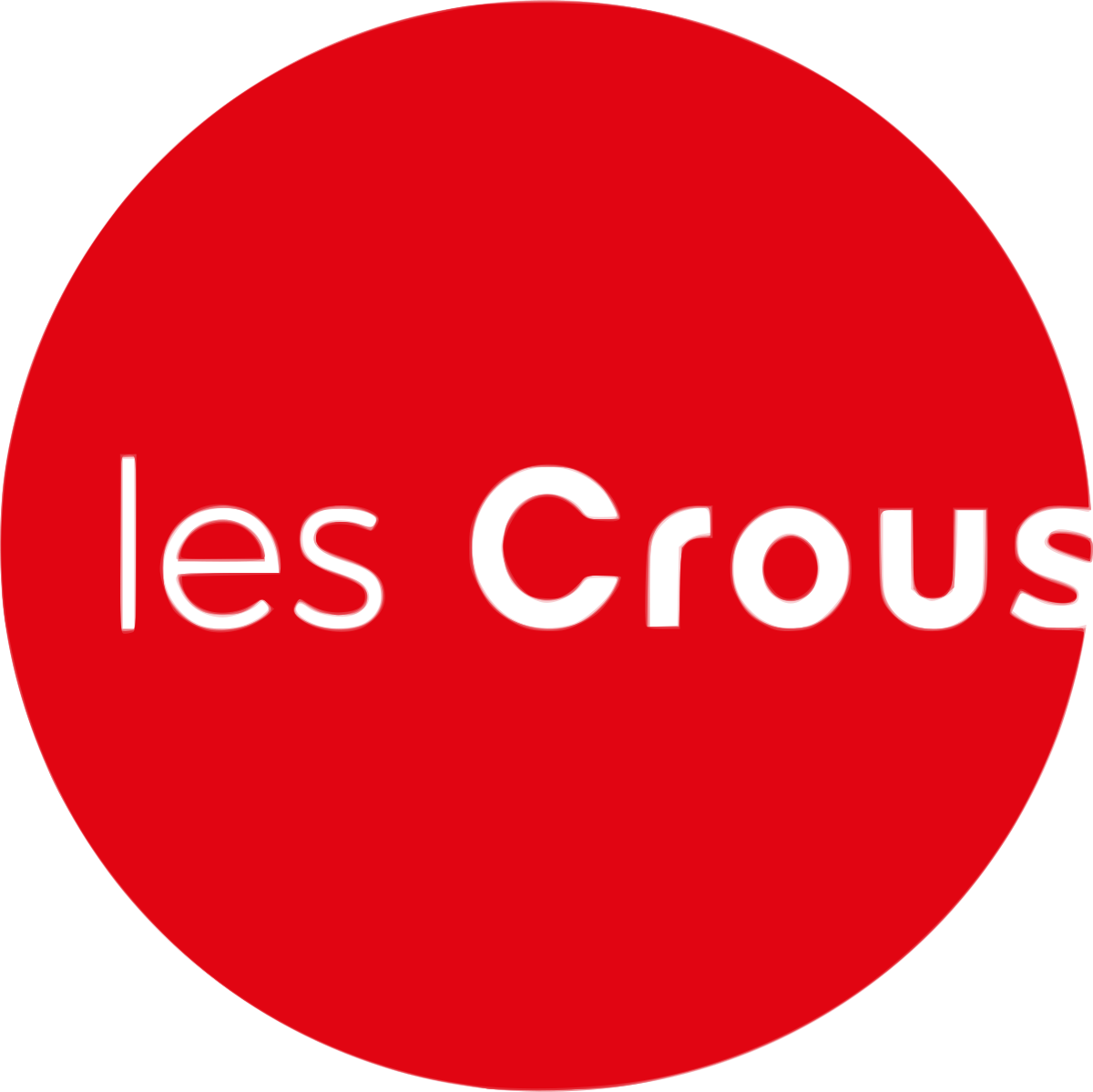 Nombre de chambres VS chambres fibrées
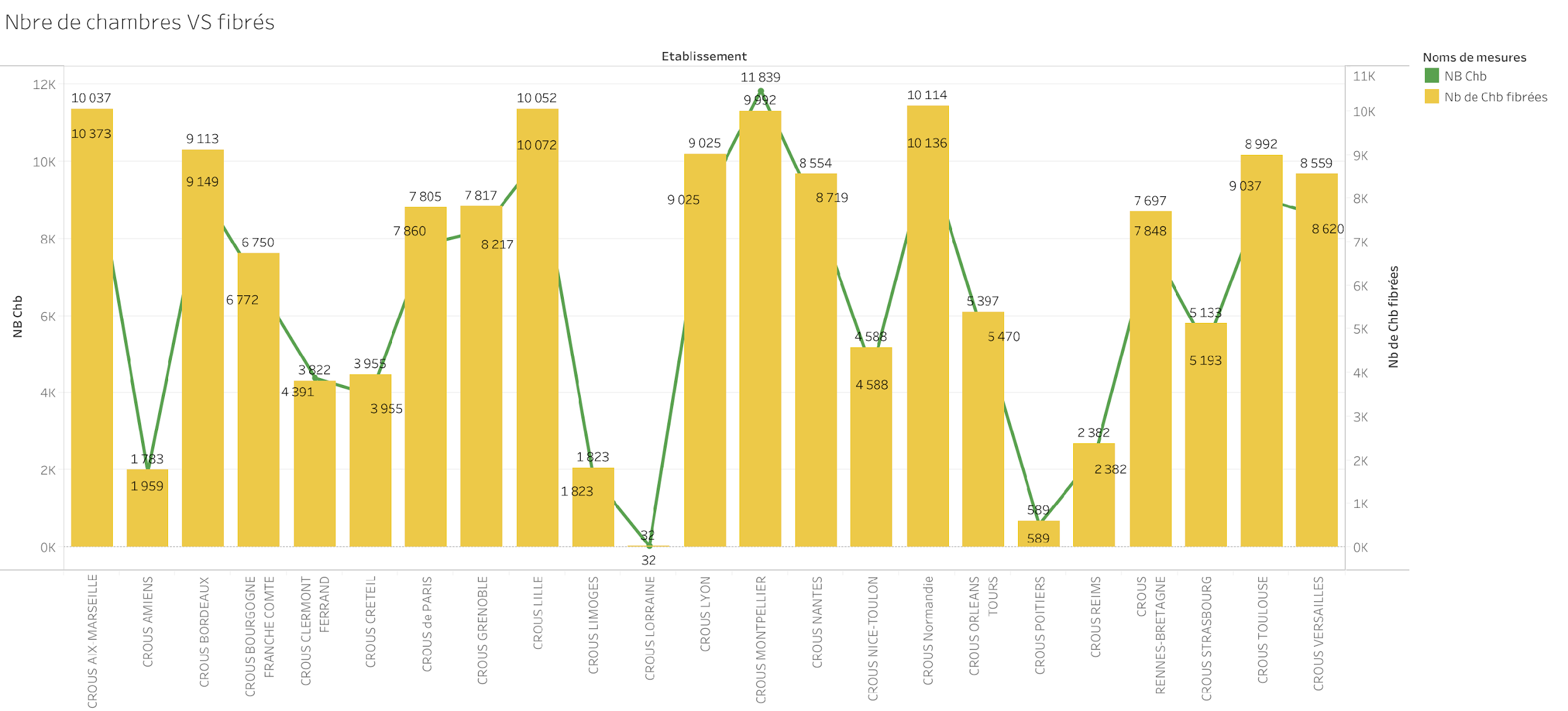 ‹#›
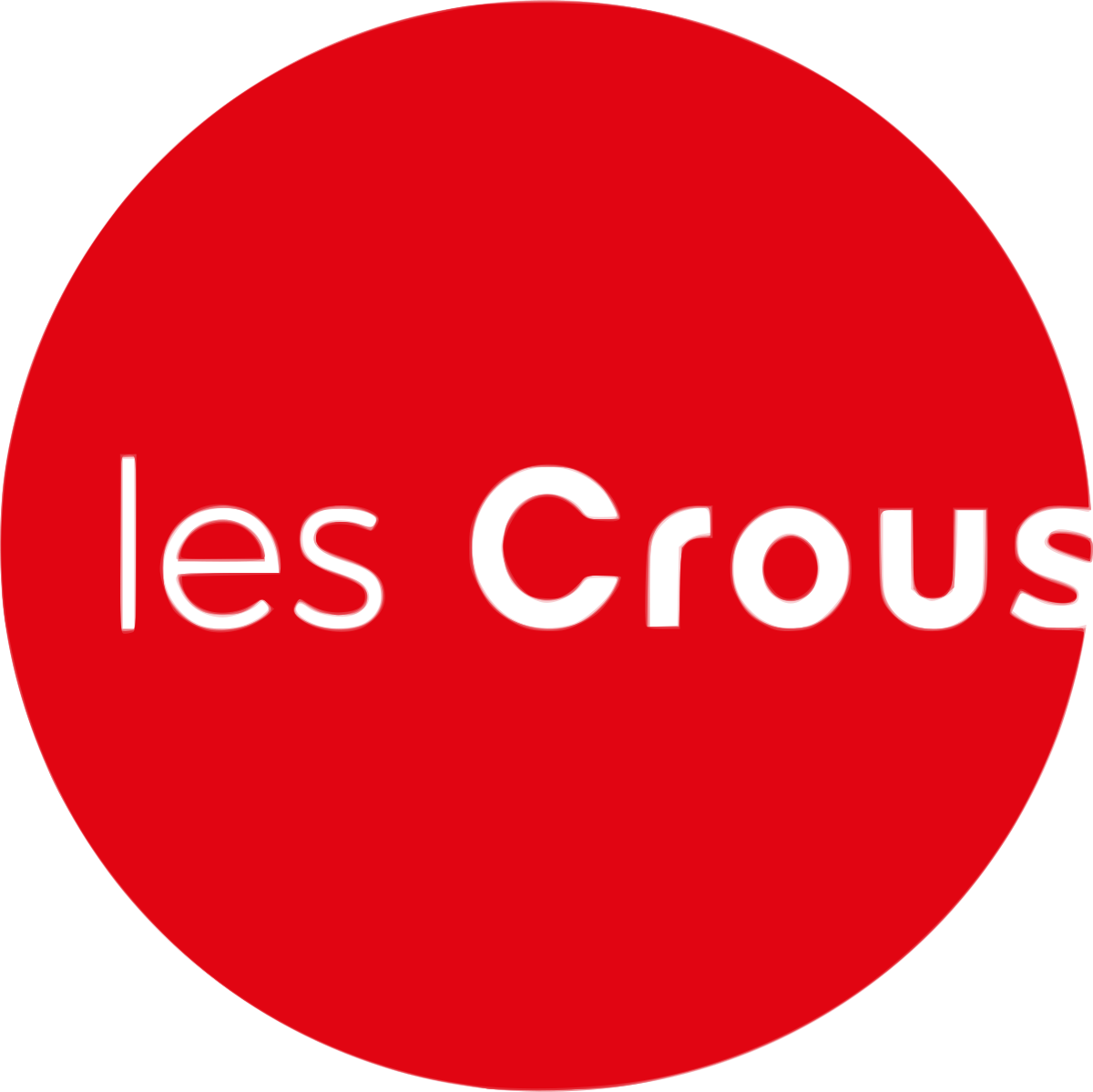 Contacts Wifirst
Exploitation: roc@wifirst.fr
ROC: Anwar Régis-Lydi
Responsable de compte: Khalil Miladi - khalil.miladi@wifirst.fr 
Responsable BU Grands Comptes: Eloïse Brisson - eloise.brisson@wifirst.fr
Contacts Cnous
Direction du numérique: Michel Affre – michel.affre@cnous.fr
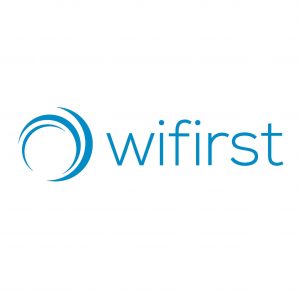 ‹#›